SHD Application SHDABP-309658-21Presentation to Rathfarnham acm 13th April 2021
Applicant	greg mcginn, aai walkinstown ltd
Location	chm premises, ballymount road lower
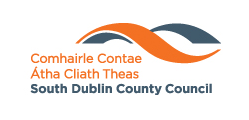 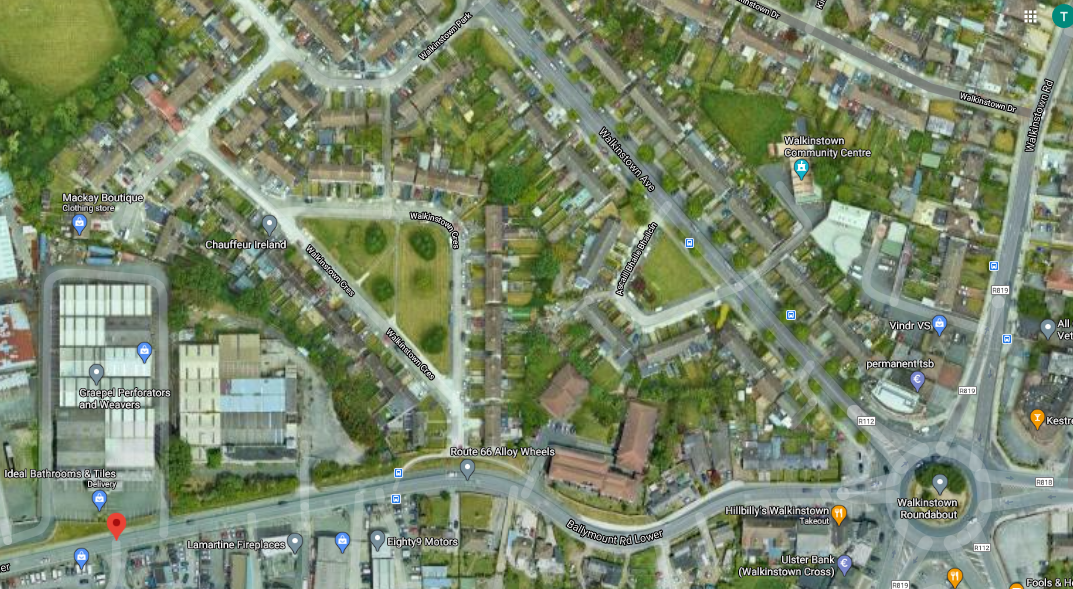 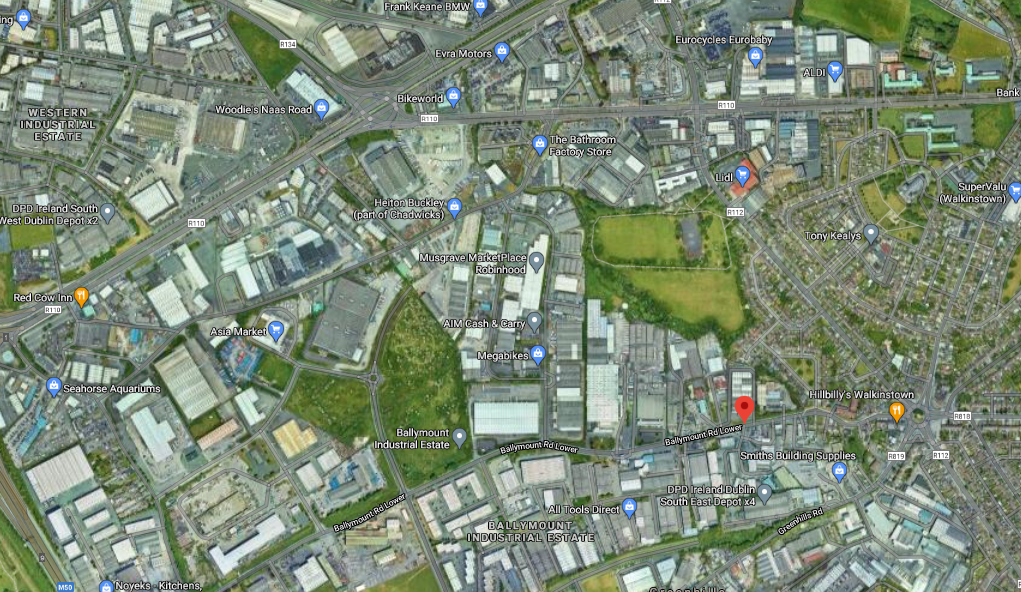 Timelines
SHD Lodged with ABP:					10th March 2021
5 Week Submissions/Observations 		13th April 2021 (by 5.30pm) 
8 Week SDCC report due to ABP			4th May 2021 
16 Week Decision due from ABP			29th June 2021
Consultations
SHD1SPP007/19			S247 1st Pre-Planning Meeting held with SDCC on 2nd April 2019

SHD1SPP018/19:			S247 2nd Pre-Planning Meeting held with SDCC on 2nd July 2020

SHD2ABP-307788-20 		Pre-Planning Meeting held with An Bord Pleanála, SDCC and the applicant on 2nd 							December 2020
Overview of the proposed development - 1
Demolition of an existing warehouse/factory building and ancillary outbuildings/structures
Construction of a residential development of 171 apartments (contained in 2 blocks), comprising:
59 x 1-bedroom apartments (1 bed x 2 person)	 35% 
103 x 2-bedroom apartments, 			60%
2 bed x 3 person (14 units)	 8%
2 bed x 4 person (89 units)	52%.
7 x 3-bedroom apartments (3 bed x 5 person)	4%
2 x studio apartments				1% 
Dual Aspect 36.8% (63 units), North Single 12.9% (22 units), South Single 23.4% (40 units), East/West Single 26.9% (46 units)
Supporting tenant amenity facilities (gym, lounges and meeting room), café, creche, 
Landscaping, public realm improvements, outdoor amenity areas, 
Under-podium car parking, bicycle racks, bin stores, ancillary plant, and roof mounted solar panels. 
Vehicular access to the proposed development will be provided via a relocated entrance from Ballymount Road Lower.
EIAR Screening Report carried out by HW Planning
Overview of the proposed development - 2
Site Area							9,308
Height Range						2-8 Storeys
Density							183 Dwellings per hectare
Total sqm of development 				21,612.7m2
Creche							259.8m2 (Creche Playground 228m2), Child Capacity 25 children
Café 								106.8sqm
Communal Area						Gym(182.5m2), Lounges 1&2(130.4sqm & 54.9m2), Meeting Room(106.5m2)
Amenity Area						1,476m2 (Podium) 1,073m2 (Linear Park East)
Car parking spaces					69
Bicycle parking / Motorbike stands		384 / 10
Site Layout
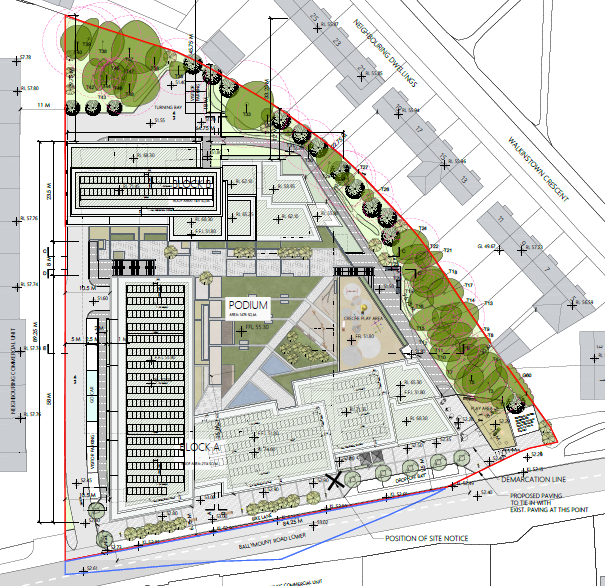 Boundary distances
Building distances
Ground floor plan
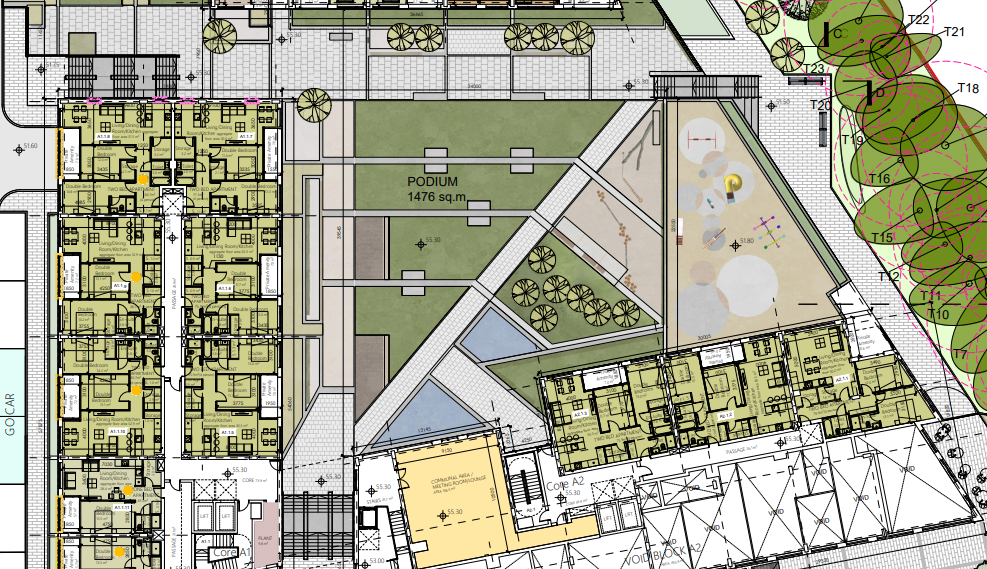 Podium
Including landscaping and children’s play area
Height Overview
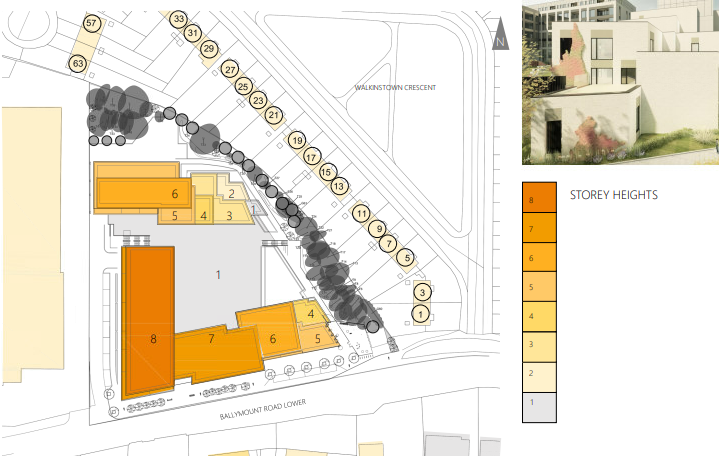 Rising from 2 storeys at the eastern side of the site to 6 storeys to the north and 7-8 storeys to the south and west.
Northern Elevation
Southern elevation – Ballymount Road Lower
Eastern Elevation
Part 1. Notice issued by the board under section 6(7)summary of tri-partite meeting 2nd December 2020
Regard to SLO 1 of the South Dublin County Development Plan.
The density of 200 units per hectare may be considered high. Justification required at application stage.
The subject site is not identified for tall buildings exceeding five storeys in an approved plan.  A rationale for the height should be provided at application stage. 
Potential of overbearance, overshadowing and overlooking will need to be fully assessed and further details provided at application stage.  Caution should be used against reliance on tree planting as a form of mitigation.
Consideration how the development addresses Ballymount Road Lower, including landscaping.  Requirement of a more active frontage to Ballymount Road Lower – direct access to non residential uses – active streetscape.
[Speaker Notes: Density:   It may represent a substantial increase relative to the existing residential development in the vicinity.]
Part 2. Notice issued by the board under section 6(7)summary of tri-partite meeting 2/12/20
Open space, quantum, (open space v private space) functionality and layout should be further detailed in documentation provided with the application. 
Clarification required regarding proposals of dual and single aspect within the development. 
Further daylight/ shadow analysis is required to demonstrate that all the open spaces will have sufficient daylight to provide usable spaces with high amenity value.
Issue of nuisance, noise impact and air quality needs to be considered (impact on proposed residents from adjacent industrial/commercial uses)
Proximity of site to SEVESO sites needs to be addressed. 
Irish Water (IW) submission notes upgrades to the wastewater system are required
Materials and microclimate report to be supplied
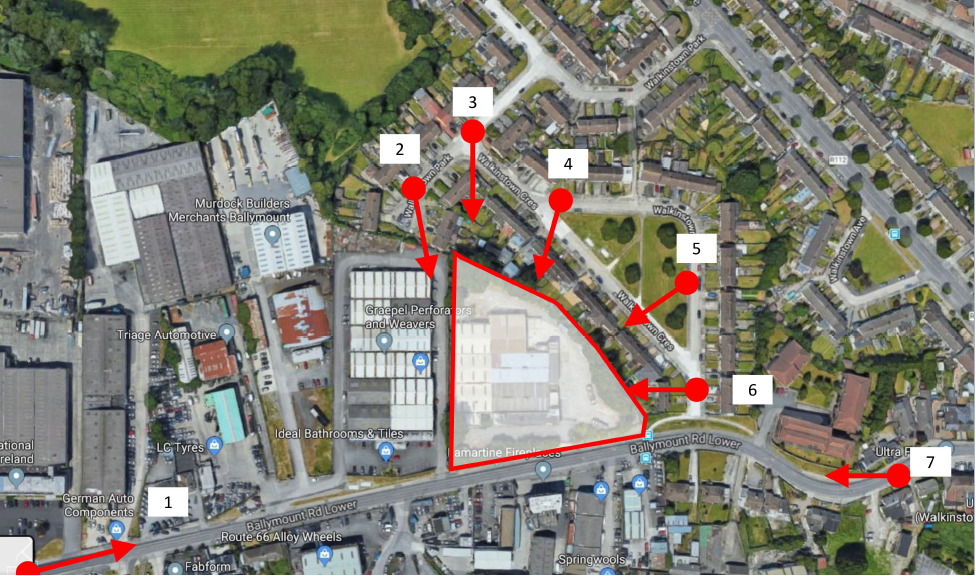 Photomontages
1. East
2. South from Walkinstown Pk
3. South from corner
4. S-West from Walkinstown Cr
5.  West from Walkinstown Cr
6.  West from entrance
7.  West from along Ballymount Rd Lower
View 1Eastwards
View 1Eastwards
View 2Looking southwardsfrom Walkinstown Park
View 2Looking southwardsfrom Walkinstown Park
View 3 Looking south from the corner of  Walkinstown Park and Crescent
View 3 Looking south from the corner of  Walkinstown Park and Crescent
View 4Looking south-west wards from Walkinstown Crescent
View 4Looking south-west wards from Walkinstown Crescent – Year 0
View 5 – looking west from walkinstown Crescent
View 5 – looking west from walkinstown Crescent – Year 0
View 6Looking west from walkinstown crescent
View 6Looking west from walkinstown crescent – Year 0
View 7 – Looking north-westward from Ballymount Road Lower
View 7 – Looking north-westward from Ballymount Road Lower
Summary:
Proposal:							171 apartments, Creche, café, Communal area (gym, lounges, meeting 									room) 
Site Area:							9,308m2
Density							183 dwellings per hectare
Height Range 						2-8 Storeys
Total sqm of development 			21,612.7sqm
Amenity Area 						1,476sqm (Podium) 1,073sqm (Linear Park East)
Car parking						69
Bicycle parking / motorbike stands		384 / 10
Legislation
This presentation is in accordance with Section 8 of the Planning and Development (Housing) and Residential Tenancies Act 2016
A summary of the views of the elected members on that proposed development will be included in the Chief Executive’s Report in accordance with Section 8.
The members are invited to make their views.